An important message from us…

Soon you will be leaving primary school and joining King Edward VI School. You may be feeling worried and wondering whether you will “fit in”. We want you to know something; everyone will be feeling worried and nervous and that is completely normal. We are here to support you through this transition process and beyond. 

You might be worried about what lessons will be like at secondary school and whether you will find it “too hard”. You might be worried about making new friends, having to learn new subjects or find your way around a large school site. Remember, you each have amazing experiences and qualities that you will be bringing to our school. You may be really good at sport, computer games, or debating things. You may be good at thinking about suffering in the world or wanting to do something to save the planet! You may be good at acting, singing or drawing. You may be good at making people laugh. You are probably a really good friend, caring for them when they are sad or listening to others. You may have amazing ideas about innovations! 

We are excited to get to know each and every one of you and find out how we can help you make the most of your time with us. You have a special place in our school and we are proud to welcome you as a King Edward VI student.
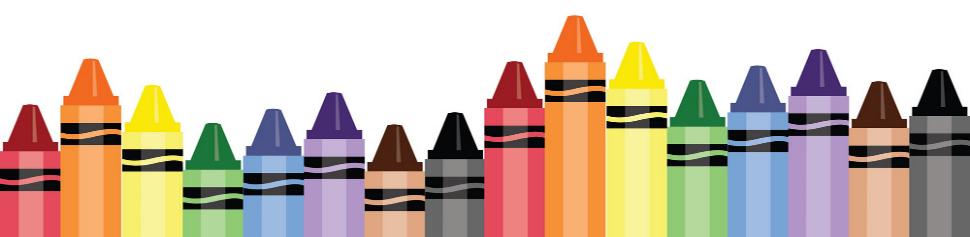 Transition Evening 
2025
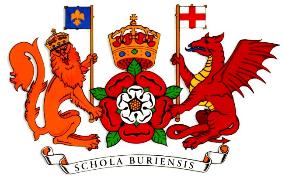 Welcome toKing Edward VI School
We are very pleased that your child will be joining us in September 2025,
and we trust that their time with us will prove to be both happy and successful
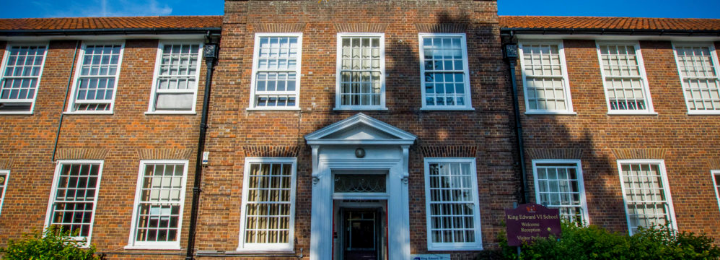 Key Transition Staff
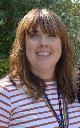 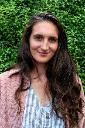 Hannah Scarlett
Ches Ward 
Co-Heads of Year 7
year7@king-ed.suffolk.sch.uk
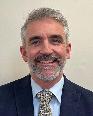 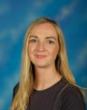 Deri O’Regan
Headteacher
OR@king-ed.suffolk.sch.uk









Tom Spillane
Assistant Headteacher
SP@king-ed.Suffolk.sch.uk
Michaela Organ​
Year 7 Pastoral Support Manager​
ON@king-ed.suffolk.sch.uk​

​
Debbie Dunning
Transition Administrator
transition@king-ed.suffolk.sch.uk
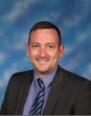 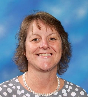 Key SEND Staff
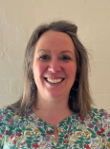 Katy Farrow
SENDCo
fy@king-ed.suffolk.sch.uk


Di White - Assistant SENCo for KS3
dew@king-ed.Suffolk.sch.uk 


Jess Lee - Learning Support Senior Administrator 
jle@king-ed.suffolk.sch.uk
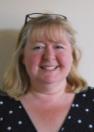 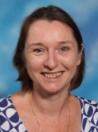 There will be a presentation in the PAC at 6.30pm by the SEND department.
Transition Process at King Edward VI
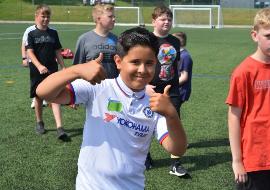 Transition evening
Liaison with primary schools 
Transition days
First day of term – Year 7 only
Success in Year 7 Evening - September
First report in November
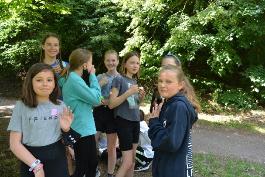 Transition Days
DAY 1: Monday 14 July

DAY 2: Tuesday 15 July
These days provide opportunities to:
Meet your tutor group 
Meet your pastoral team
Experience a variety of lessons
Meet the other members of Year 7
Find out more about the school
Settle in to school
Find your way around the school
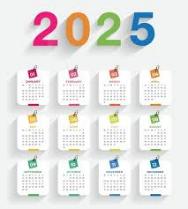 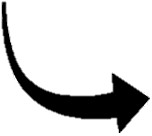 Students will also have an induction at the start of the 2025/26 Academic Year
Parents and Carers will be invited to a Success in Year 7 Evening
Uniform
Details regarding the school's uniform requirements are available from our school website.  

Our branded school items (jumper, shirt, skirt, PE kit) is available via Aubyn Davis. Please view their website for more information www.aubyndavies.co.uk. 

Aubyn Davies have requested that parents/carers make appointments if they want to try on and purchase uniform or a click and collect option is available.
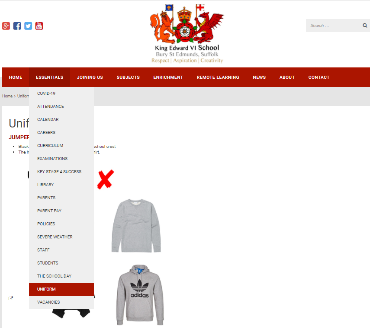 We do have a second hand uniform shop in school if you are struggling financially. Please email admin@king-ed.suffolk.sch.uk if you would like to arrange to view the stock.
Uniform
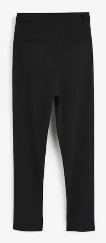 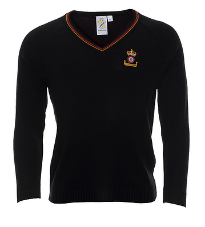 School jumper
School shirt 
Black tailored trousers (no leggings)
Official school pleated black skirt (optional)
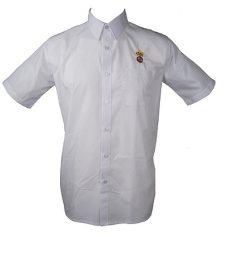 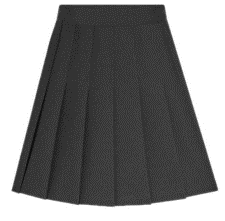 PE Uniform
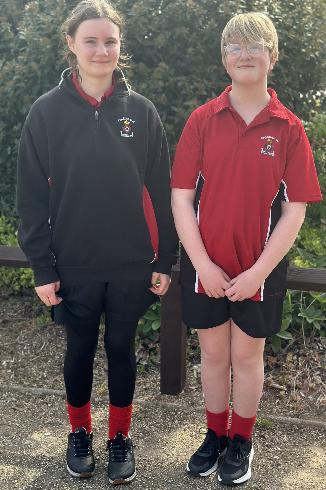 Compulsory 
PE Polo shirt
Plain Black short 
Red socks 
Astro Trainers or Football boots

Optional 
Plain black jogging bottoms
Red, black or white base layer
Black leggings (worn under shorts)
Quarter-zip sweatshirt (new)
Rugby top (old)
PE Uniform
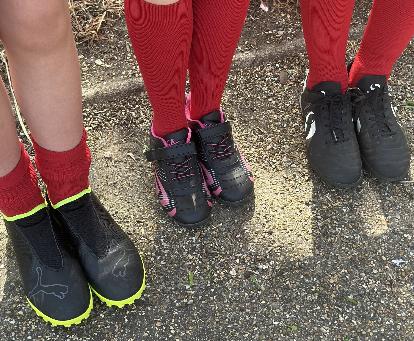 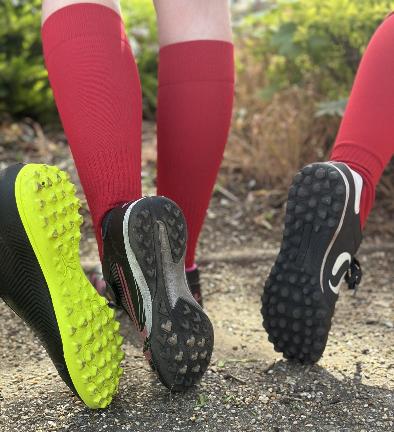 Uniform
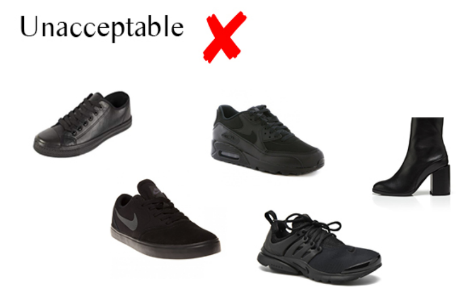 Black formal shoes with black sole
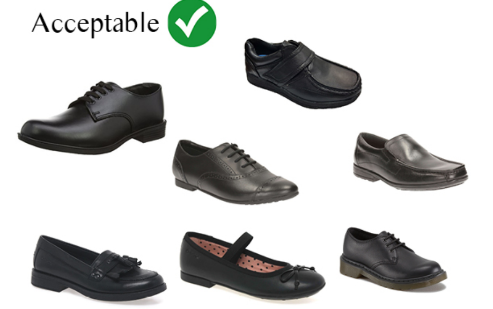 Jewellery: 1 metal stud in each ear
The school day
8.45am – Be onsite at the latest 
8.55am – Be at your line up area in tutor group 
9.15am – Lesson one
10.30am – Break
10.50am – Lesson two
12.05pm – Lesson three
1.20pm – Lunch
2.20pm – Lesson 4 
3.35pm – End of school day and extra curricular clubs begin
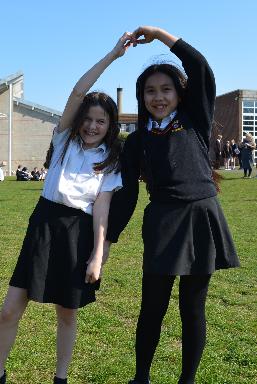 Our Curriculum
Year 7 study a broad curriculum
English
Maths
Biology
Chemistry
Physics
History 
Geography
Computing
French 
Second language
    (Year 8 onwards)
Art
Drama
P.E.
Music
Performing Arts
Design Technology
Food & Nutrition
Philosophy & Ethics (RE)
PSHE
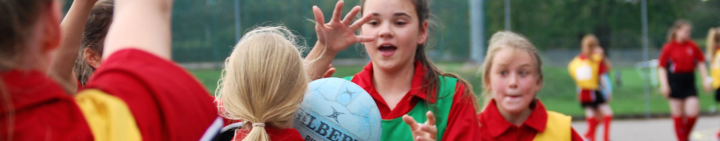 Enrichment
We do encourage all year 7s to try at least one club
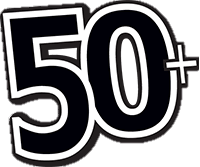 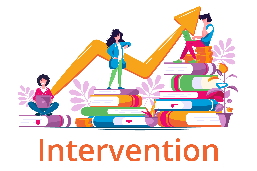 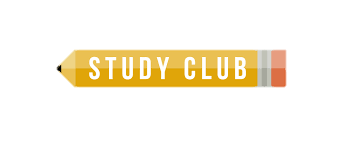 Music Lessons
Students can sign up for weekly peripatetic music lessons. 
Any Music specific queries can be emailed to the music administrator, Mrs Gillian Tye: GNT@king-ed.suffolk.sch.uk
Financial support may be available – please email Mrs Tye to discuss this further.

We offer lessons on the following instruments:
Voice
Piano
Guitar (Acoustic, Electric, Bass Guitar)
Drum kit
Brass - French Horn, Trumpet, Cornet, Trombone, Tuba, Tenor Horn
Woodwind - Flute, Clarinet, Saxophone, Oboe, Bassoon
Strings - Violin, Viola, Cello, Double Bass
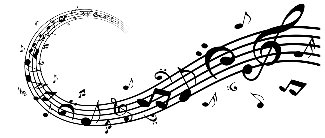 Communication: Reports
Parents will receive updates three times per year on effort. 
These are in November, February and June. They are broken down into:
Learning behaviour
Effort in classwork
Independent learning (homework)

Most subjects provide 2 attainment grades per year. These are in February and June. 

The four rotation subjects are: PSHE, Food, Design & Technology and Performing Arts. These subjects provide an attainment grade after their unit of 10 weeks teaching in November, February, May and July.
Communication: Go4Schools
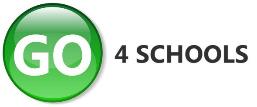 On a daily basis, we report the following to all parents using Go4Schools:
Attendance to all lessons
Punctuality
Merits and other positive rewards
Negative behaviour points and detentions
Communication: Pastoral Team
Email, phone or arrange a meeting to discuss any challenges with:
Form tutor
Head of Year – Miss Scarlett/Miss Ward 
Assistant Headteacher – Mr Spillane
Headteacher – Mr O'Regan
Attendance
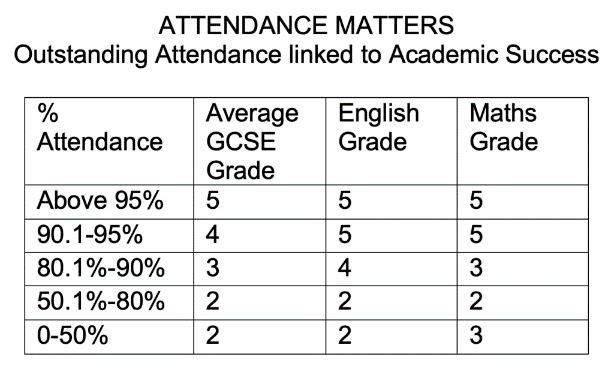 School attendance is very important. 

We are here to support you if your child is having medical or emotional issues which are affecting their attendance. Please contact us to speak about these. 

Please don’t take term time holidays.
Firm on behaviour; gentle on the child
At King Edwards we take a relational approach to behaviour, grounded in the belief that strong, respectful relationships are at the heart of a positive and supportive learning environment. We focus on understanding the reasons behind behaviour and working collaboratively with students and families to make positive choices. Open and honest communication between school and home is key to this approach — when we work together, we can support each child more effectively, helping them to grow not just academically, but socially and emotionally as well.
Mobile Phones
We are a no phones school

“Dumb phones”

Parental controls

Social media
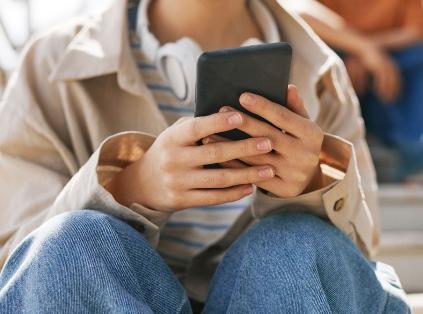 Rewards
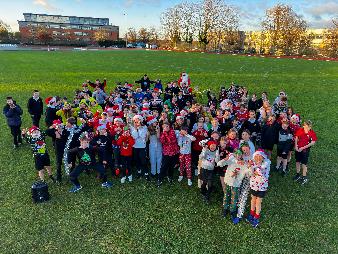 Festive Fun Run
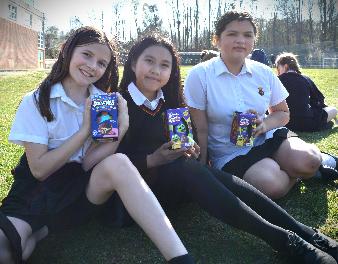 Year 7 Disco – September 2025
Easter Egg Hunt
End of Year Reward Trip
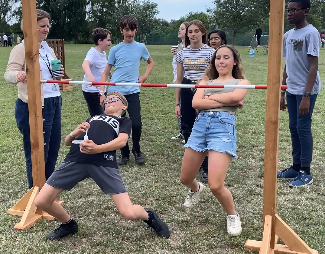 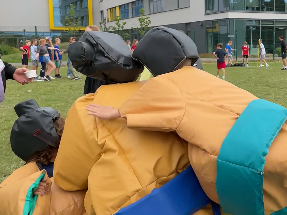 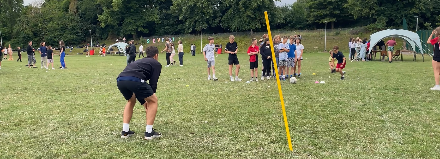 Bawdsey Island Trip July 2026
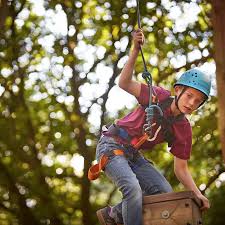 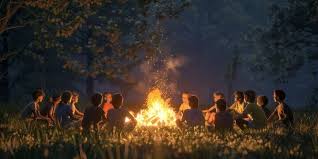 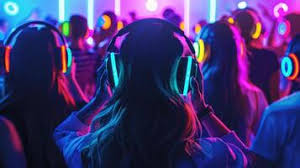 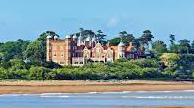 £120 deposit due end of September
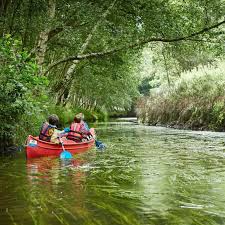 On the Website
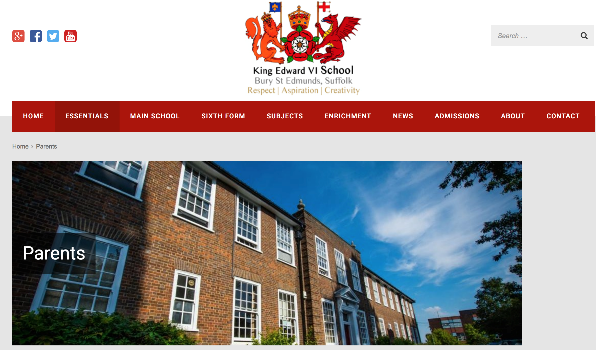 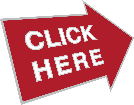 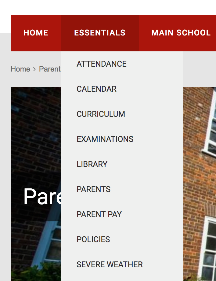 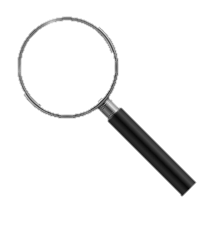 On the Website
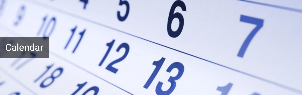 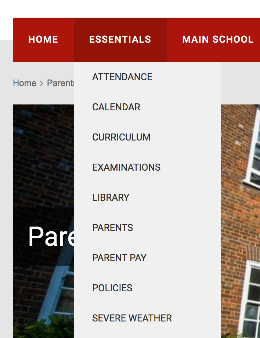 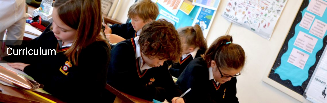 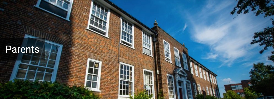 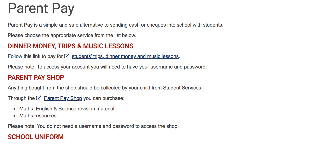 On the Website
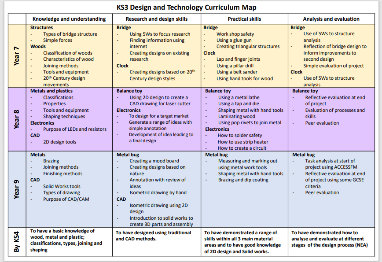 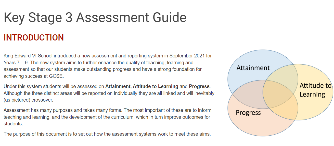 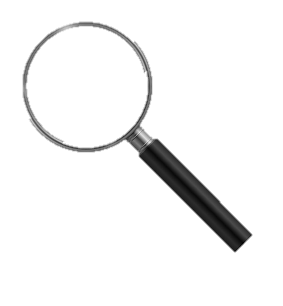 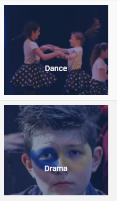 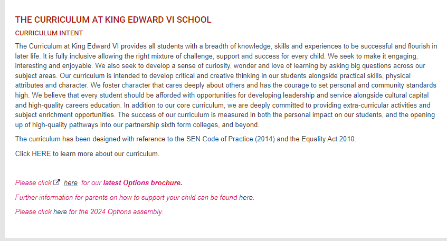 On the Website
We produce digital newsletters, all about transition, which will help students get to know us and our school better.
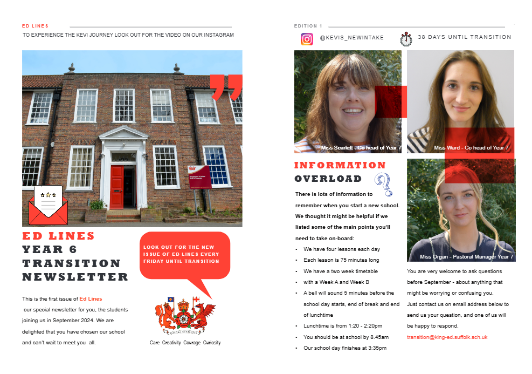 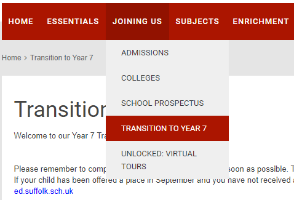 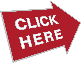 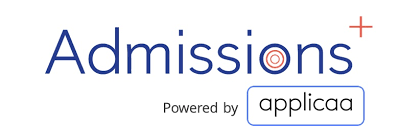 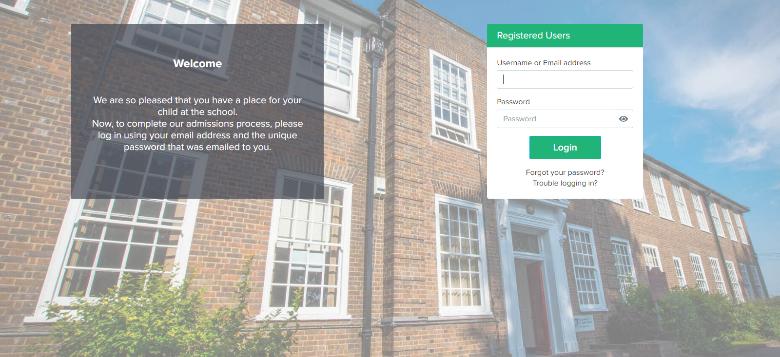 Keeping in Touch
Transition updates will be posted on the
‘Transition to Year 7’ page of our website.
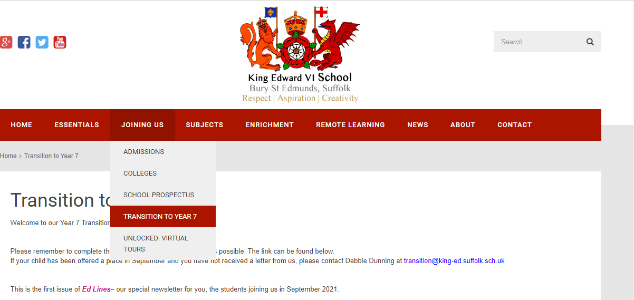 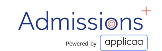 Keeping in Touch
We have a dedicated Transition Instagram page for parents – “Kevis_newintake”.
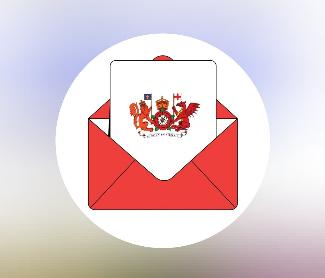 Keeping in Touch
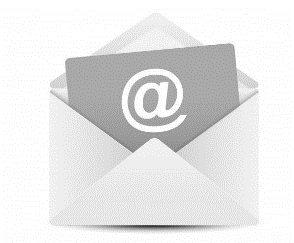 You can use the email address transition@king-ed.suffolk.sch.uk to ask any questions you may have in relation to starting secondary school.
Next Steps
If you haven’t already, login and update admissions+ ASAP
Explore our website
Follow us on Facebook and Instagram
Read the first issue of ‘Ed Lines’ 
Contact us if you have any questions
Be ready for transition days on 14 and 15 July
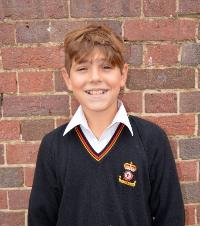 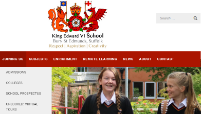 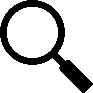 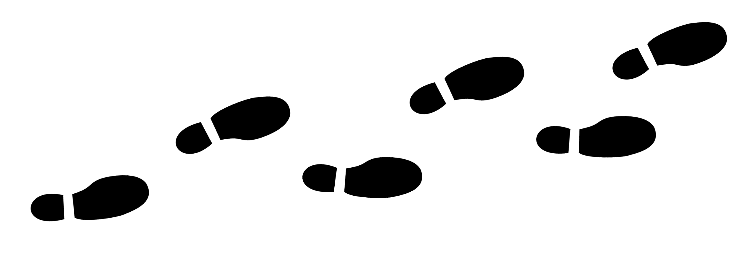 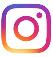 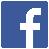 King Edward VI School
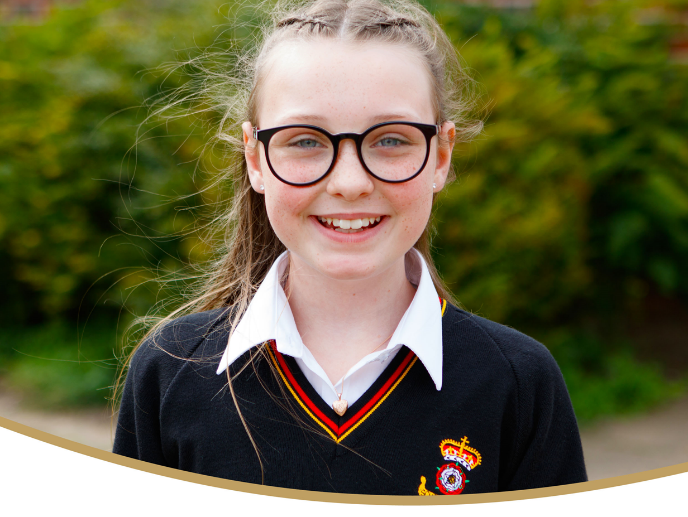 We look forward to seeing you again soon
Thank you for listening